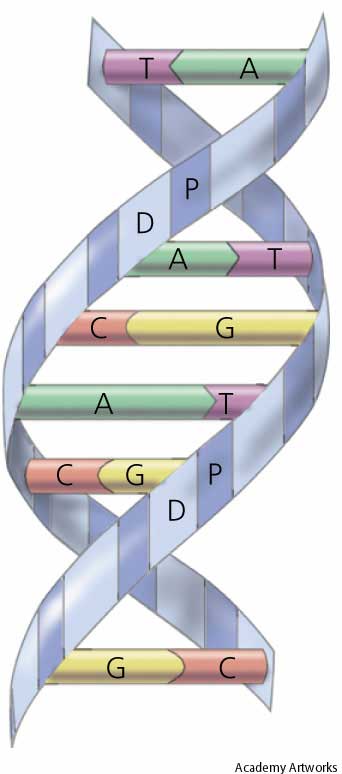 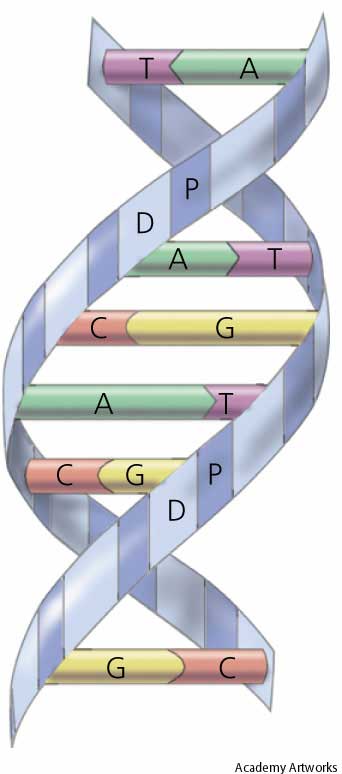 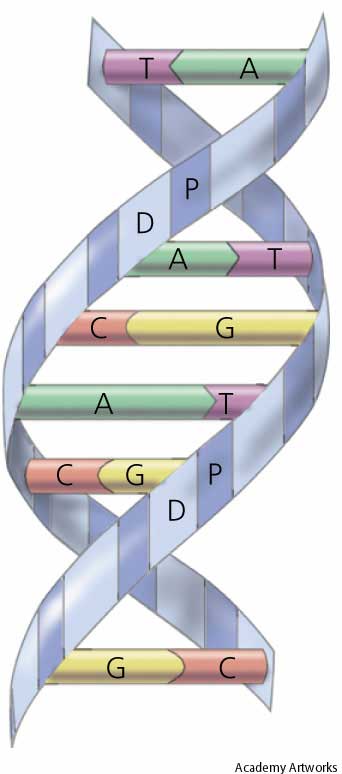 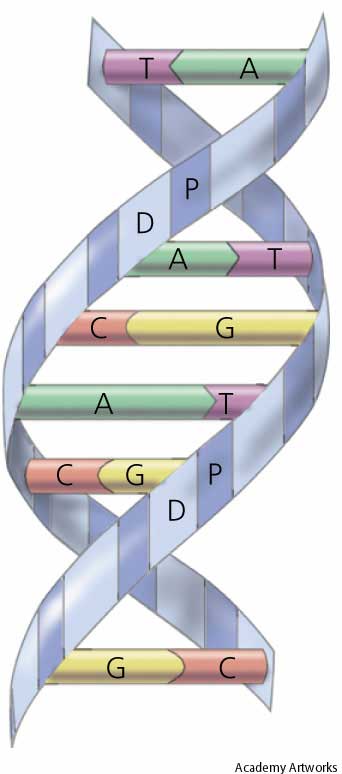 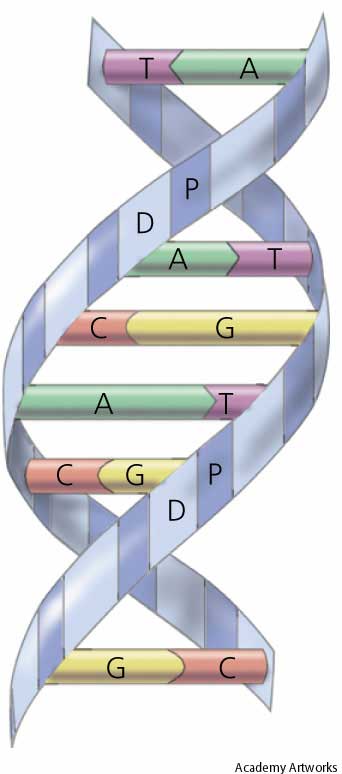 CANCER CHEMOTHERAPY
PART II
ILOs
Study different types of cancer chemotherapy, their mechanism of    action, their relevance to the cell cycle
 Relate their anti-neoplastic mechanism to their indications
 Justify their varied toxicities
 State if there exists specific antidote that would ameliorate or    eliminate toxicity
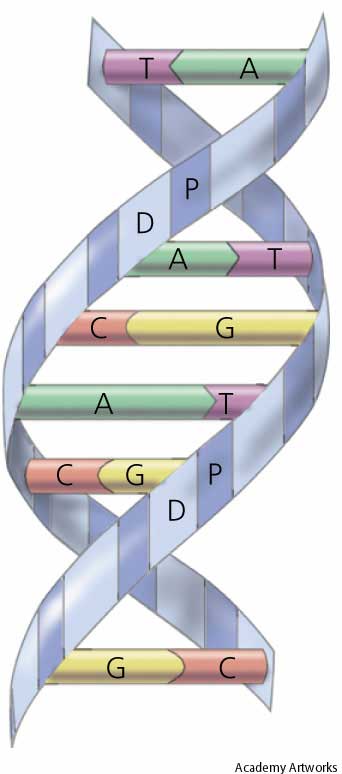 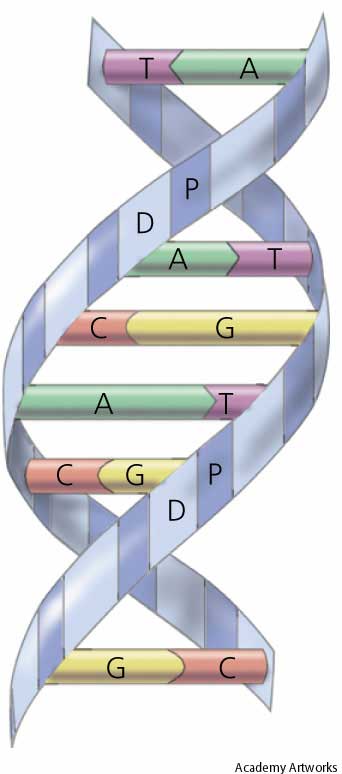 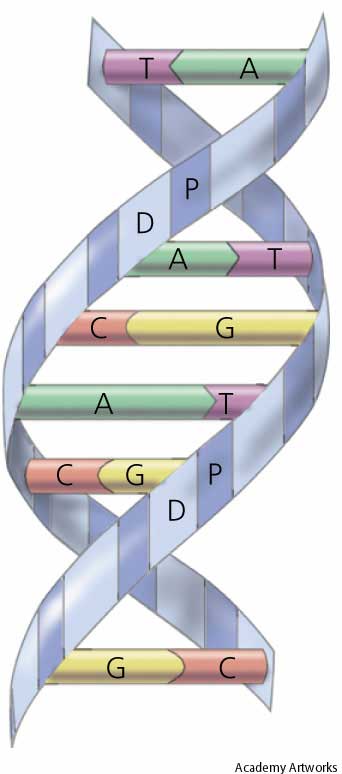 INDIVIDUAL CHEMOTHERAPEUTIC GROUP
ALKYLATING AGENTS AND RELATED COMPOUNDS
By definition, they are a diverse group of chemicals that have in common the capacity to contribute, under physiological conditions, mostly, alkyl groups to biologically vital macromolecules such as DNA.
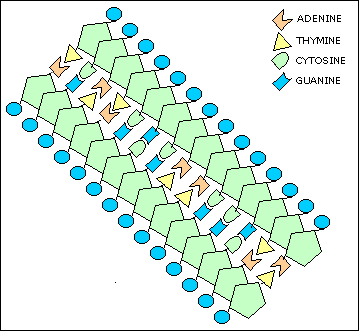 ANTINEOPLASTIC MECHANISM OF ACTION
Are CCNS  Non-Phase Dependent
They contain reactive gps that covalently bind to the guanosine base of DNA, specially  at the number 7 nitrogen atom of the imidazole ring. It can  less bind to adenine & cytosine.
ALKYLATING AGENTS AND RELATED COMPOUNDS
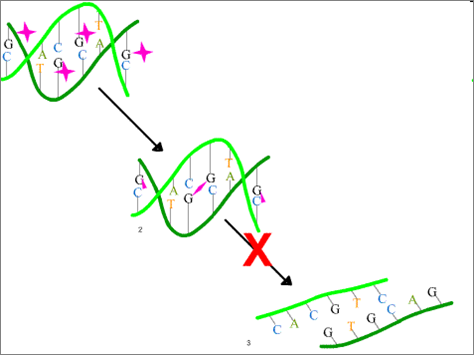 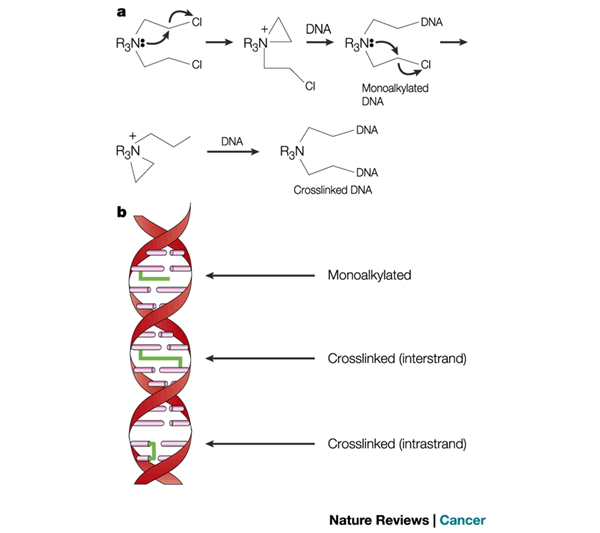 Cannot uncoil & separate
In most of them the reactive gps are 2 alkyl groups (CnH2n+1)  so are  bifunctional allowing inter & intra nucleotide crosslinking of the guanine neucleobases in the DNA double-helix strands  so strand become unable to uncoil and separate. 
The cells are most susceptible to alkylation in late G1 & S phases of CC with expression of block in G2  apoptosis So they stop tumor growth.
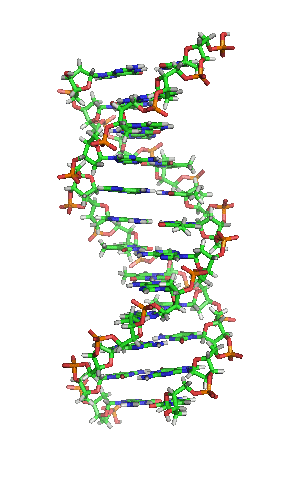 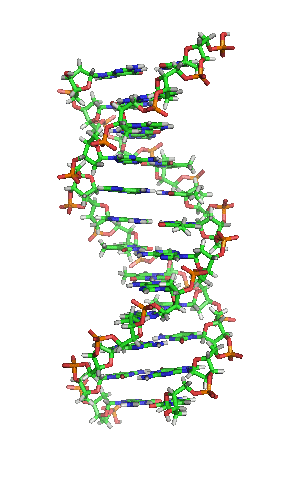 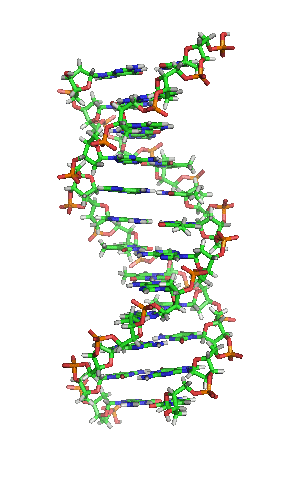 ALKYLATING AGENTS AND RELATED COMPOUNDS
Class ADRs
Carcinogenesis: Chlorambucil, cyclophosphamide, streptozocin and semustine have been implicated as causes of second malignancies
 Sterility: may occur with long-term use of any alkylating agent.
 Bone marrow suppression:  white counts, platelets & megacaryocytes lowest level after 10-12 days of mechlorethamine or cyclophosphamide. Recovery within 21 (cyclophosphamide) to 42 (mechorethamine) days.
Drug-Specific ADRs
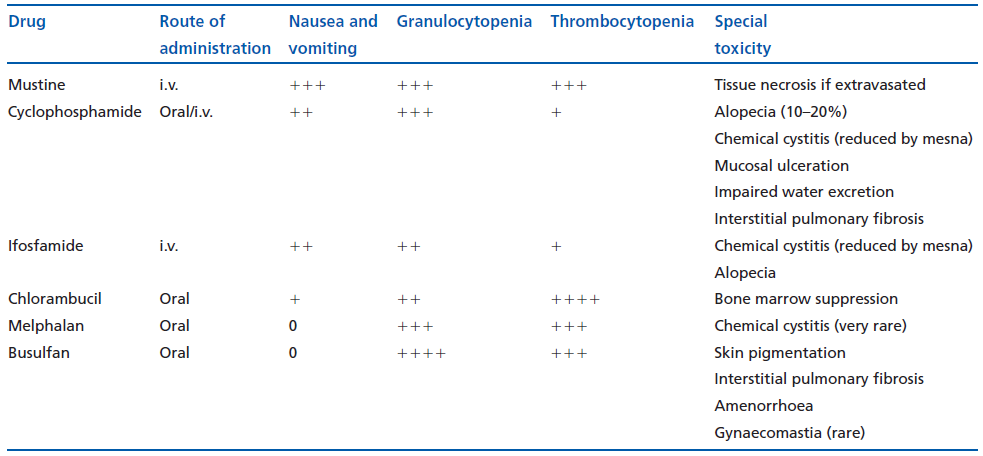 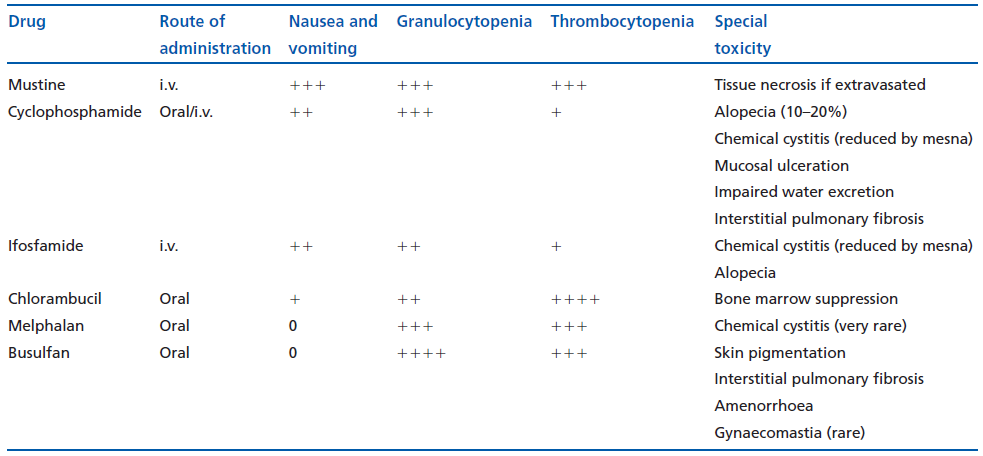 Nitrogen Mustard; ALKYLATING AGENTS
Uses
Cyclophosphamide
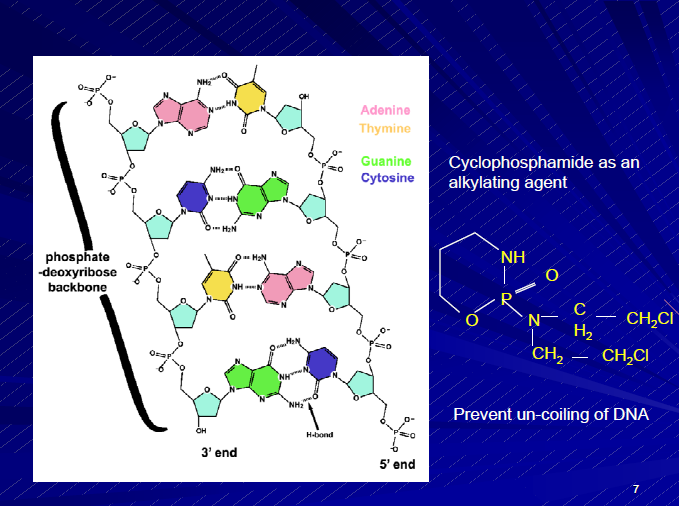 In Lymphomas, Burkitt’s lymphoma, Myeloma & Chronic leukemias. 
Can induce complete cure in acute lympho-blastic leukemia of childhood.
In conjunction with others in carcinoma of the ovary, cervix and colon.
As adjuvant therapy with others after breast  cancer  surgery if lymph nodes present.
A Pro-Drug
HEPATIC
CYTOCHROMES
P 450
ACTIVATION
Other Uses
4-OH CYCLOPHOSPHAMIDE

ALDOPHOSPHAMIDE
As potent immuno-suppressant in organ rejection after transplantation, intractable rheumatoid arthritis & nephrotic syndrome in children.
INACTIVATION
ALDEHYDE
DEHYDROGENASE
4-KETO-CYCLOPHOSPHAMIDE

CARBOXYPHOSPHAMIDE
PHOSPHORAMIDE
MUSTARD
ACROLEIN
CYTOTOXICITY
TOXICITY
Mesna
Nitrogen Mustard; ALKYLATING AGENTS
ADRs
Cyclophosphamide
Alopecia.
 Mucosal ulcerations,  ridging of nails, pigmentation of skin.
 Interstitial pulmonary fibrosis
 Hepatic toxicity (liver injury)
 Sterile haemorrhagic cystitis in 5-10% of patients due to chemical      irritation produced by reactive metabolites of (acrolein). Reduced by      fluid intake  & giving MESNA ( a sulphydryl donar  interact with                                                                                acrolein  NON-TOXIC.
 Amenorrhoea, testicular atrophy and sterility.
 Its metabolites  antidiuretic effect  water intoxication. Treatable.
 Bone marrow depression  Thrombocytopenia  less common.
Nitrosourea ; ALKYLATING AGENTS
Lomustine & Carmustine
Has alkylating and carbamoylating activities 
 Lipid soluble and can, therefore, cross BBB
 Used  tumors of brain & meninges
 Initial BM depression
Alkyl Sulfonates ; ALKYLATING AGENTS
Busulphan
Well absorbed. t½ 2-3 hrs. Excreted in urine.
 Suppress formation of granulocytes &  platelets in low dosage     & red cells in higher dosage.
 No effect on lymphoid tissue or GIT
Used  Chronic granulocytic leukaemia
ADRs
Myelosuppression  thrombocytopenia.
 Impotence, sterility and amenorrhoea.
 Interstial pulmonary fibrosis
 Carcinogenic & leukemogenic effects.
 Hyperuricemia  due to  purine catabolism  
    renal damage by ureates  give ALLOPURINOL.
 Skin pigmentation.
Platinum Compounds; ALKYLATING-LIKE AGENTS
Inorganic water soluble metal complex  given > infusion
 Analogues to alkylating agents
 Intracellularly  Cl- dissociate  forms DNA
    intrastrand cross-links
Cisplatin
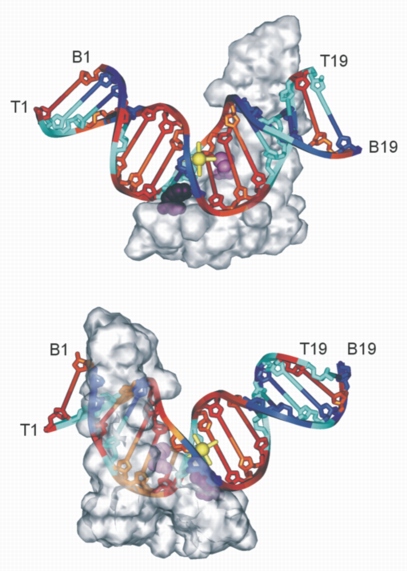 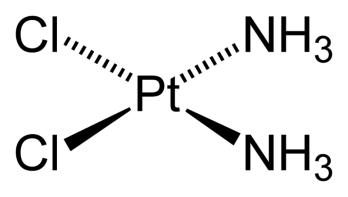 Used  Solid ovarian & testicular tumors
ADRs
Oto-toxicity 
 Severe nausea & vomiting  give ondansetron.
 Nephrotoxicity  Pre-hydration & fluid diuresis
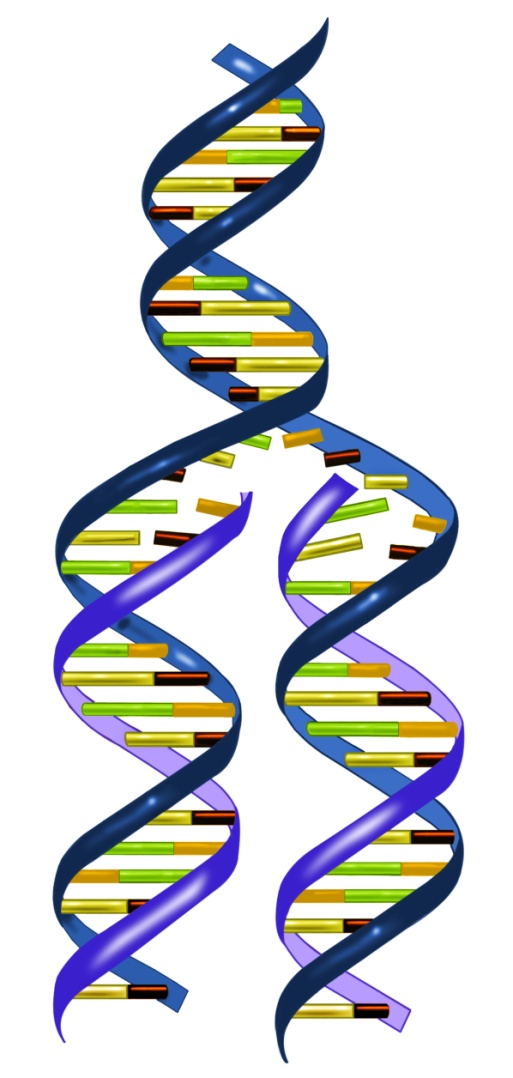 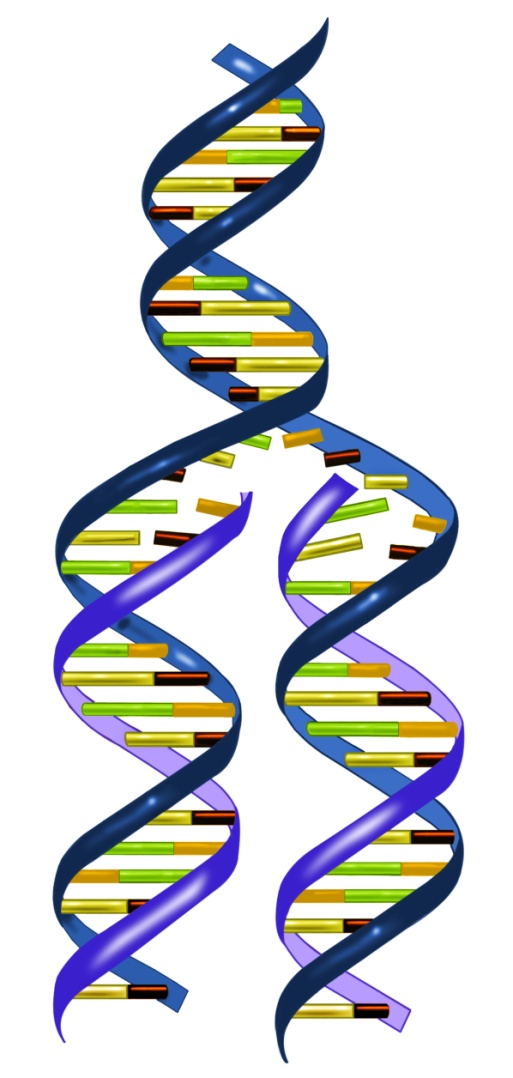 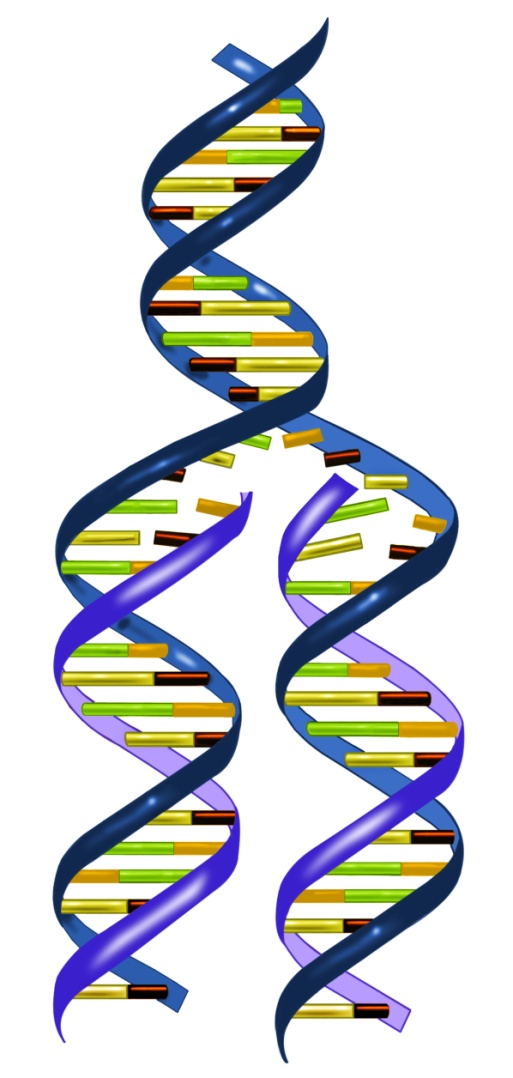 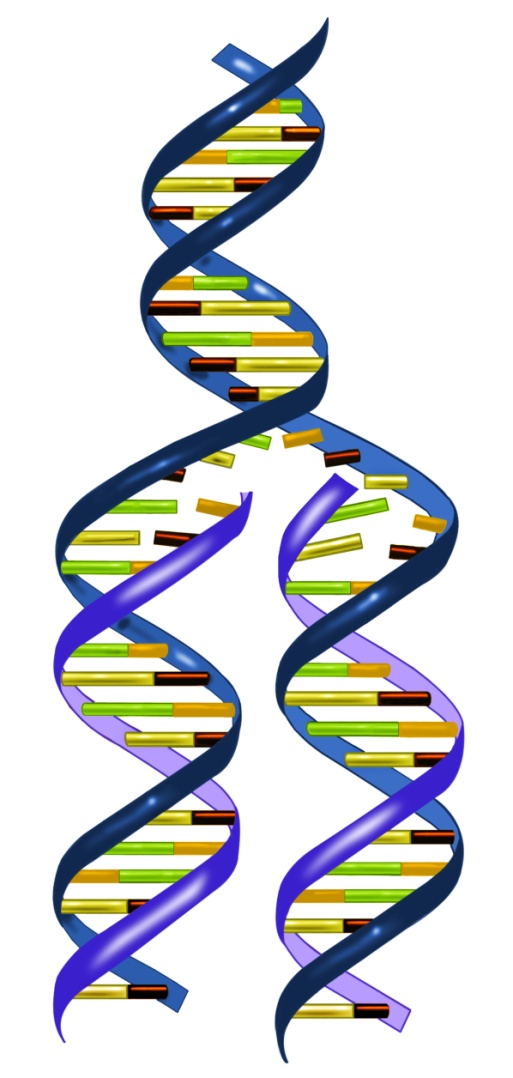 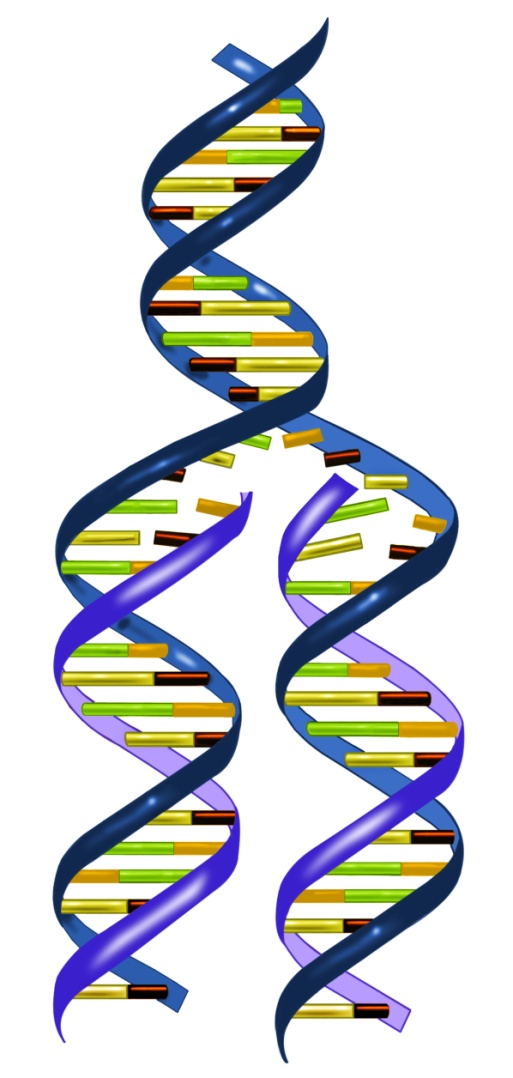 INDIVIDUAL CHEMOTHERAPEUTIC GROUP
II. ANTIMETABOLITES [Structural Analogues]
By definition, antimetabolites are structural analogues of, and compete with, endogenous nucleic acid precursors, namely purines & pyrimidines.
ANTINEOPLASTIC MECHANISM OF ACTION
Are CCS. Act predominantly on S phase  Phase Dependent
They interfere at different levels on nucleic a. synthesis   its availability for DNA replication i.e. during the S phase of CC.
FOLIC ACID ANTIMETABOLITES
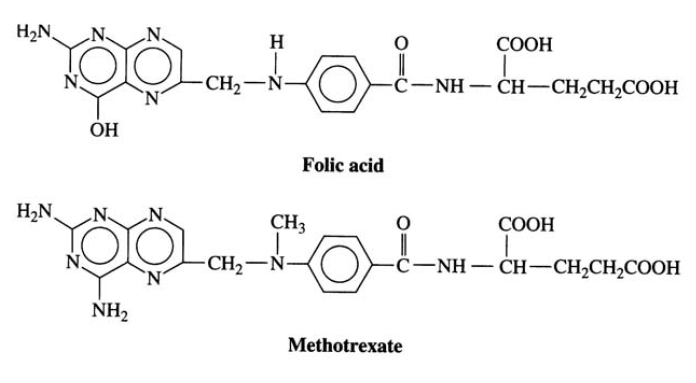 Methotrexate
Folic a.
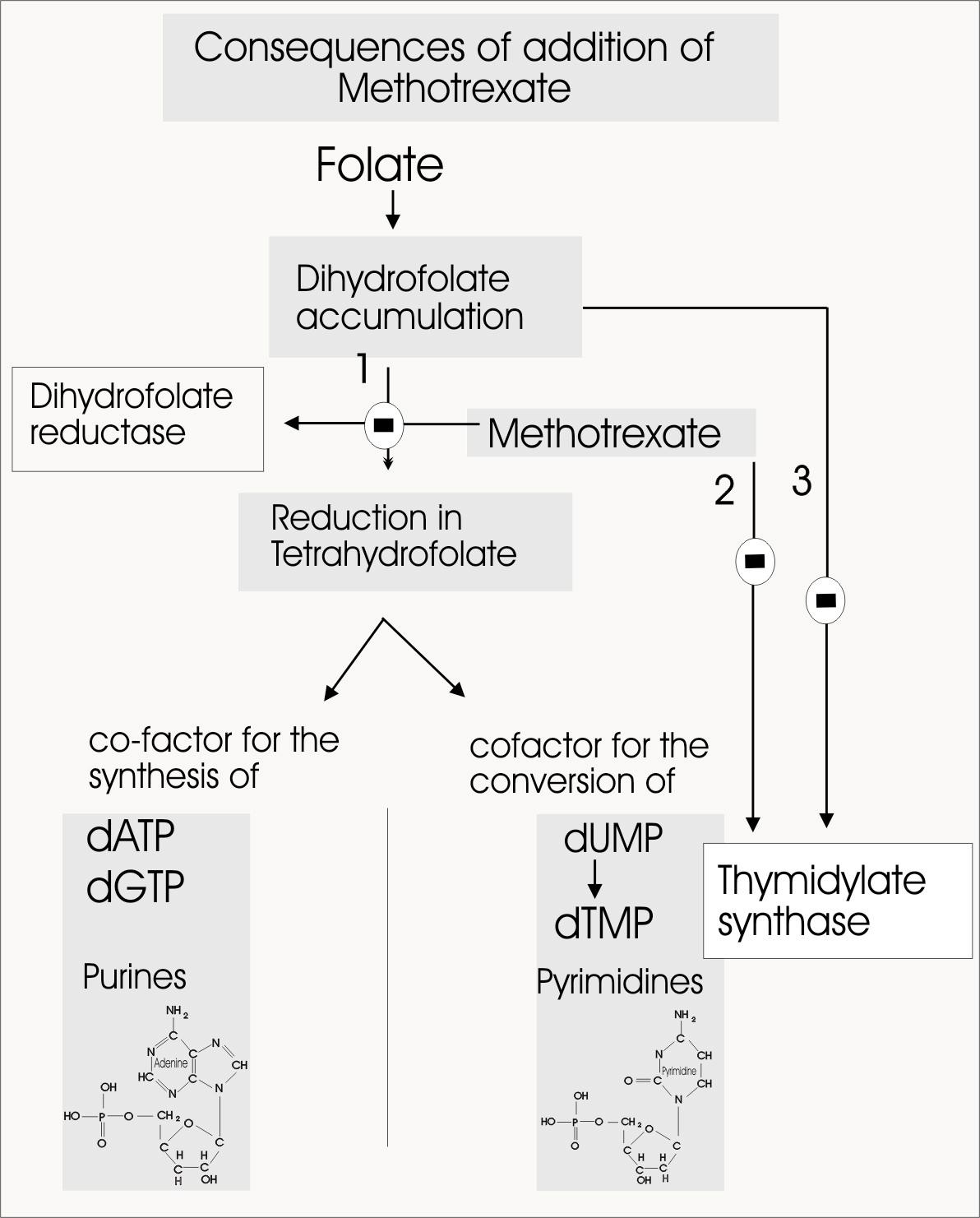 Mechanism
Methotrexate binds to catalytic part of enzyme  DIHYDROFOLATE REDUCTASE  preventing it from converting  folic a to tetrahydrofolic a. (FH4 ).
1.
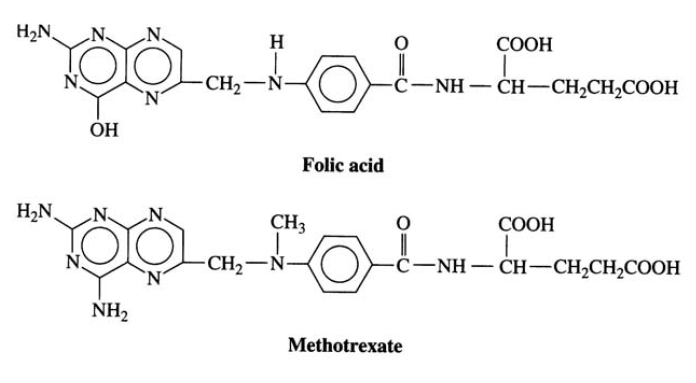 2.
3.
Lack of cofactor FH4  -ve :
Thymine formation via    -ve THYMIDYLATE SYNTHASE
Purine nucleotides
Serine & methionine a.a. via  -ve methyle gp donation
Purine
Pyrimidine
Guanine
Adenine
Cytosine
Thymine
Uracil
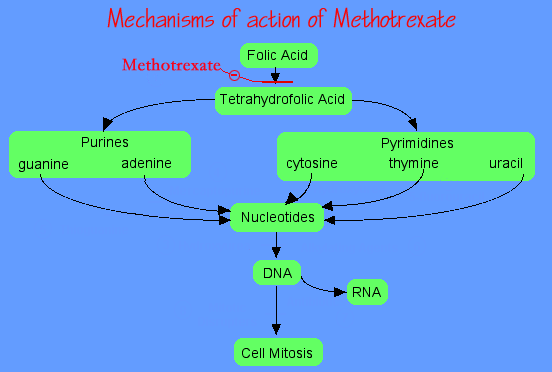 Interfere with DNA, RNA formation & protein synthesis
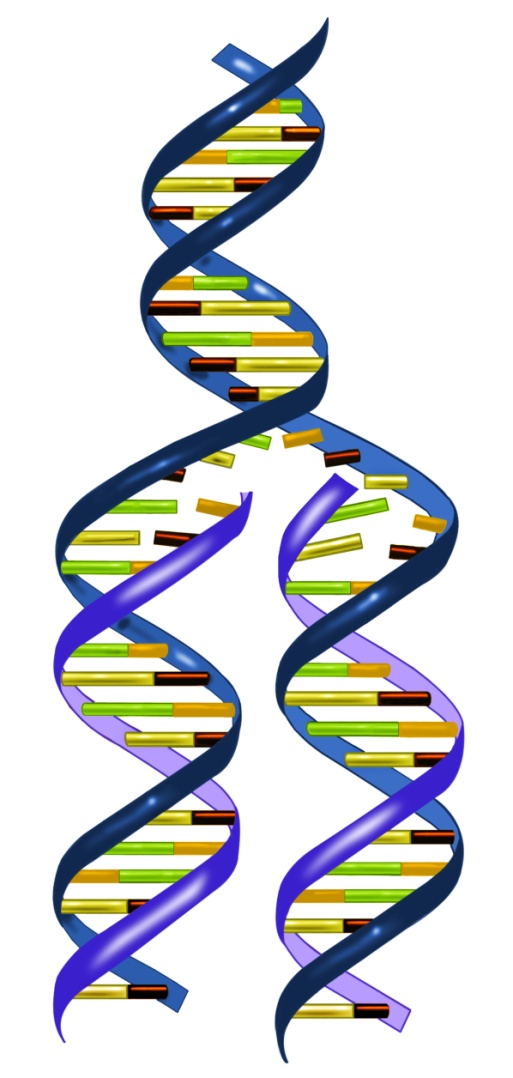 FOLIC ACID ANTIMETABOLITES
Methotrexate
It is well distributed through out the body but does not cross                             BBB; so can be given intrathecal if needed for intracranial tumors 
 It is actively taken up into cells by the transport system used by folate .     Inside cells , it is metabolised to polyglutamate derivatives, which is     retained in cells for weeks allowing the drug to exert a sustained effect. 
 Urinary excretion of metabolite & unchanged drug occurs in high doses      toxicity  adequate hydration is essential
Uses
Curative for choriocarcinoma & osteogenic sarcoma 
 Induces remission  acute lymphocytic leukaemia  & Burkitt’s lymphoma
 Adjuvant therapy  breast carcinoma
 Palliative therapy  metastatic breast, head, neck, cervical & lung                                        carcinomas
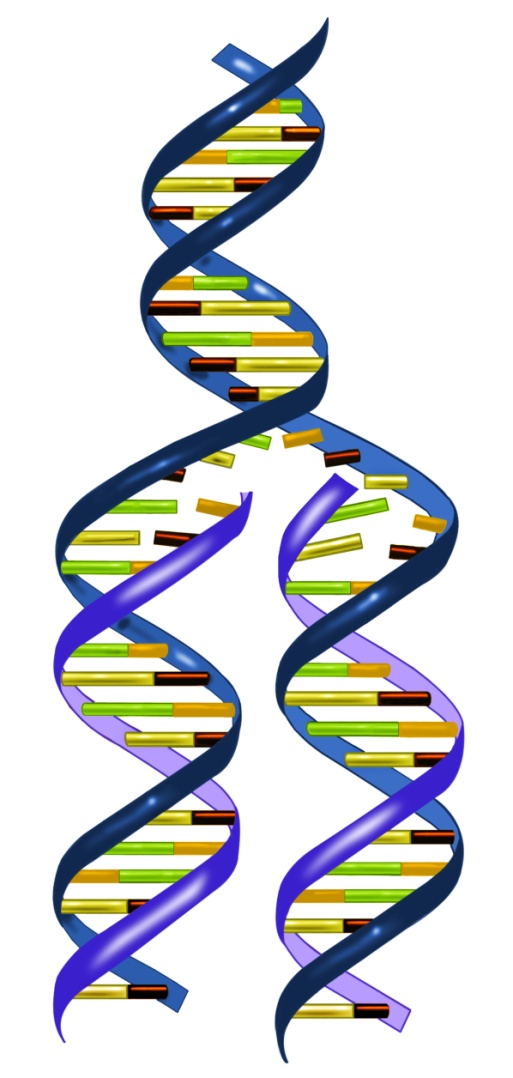 Other Uses
Immunosuppressant in psoriasis, rheumatoid artherits, .....
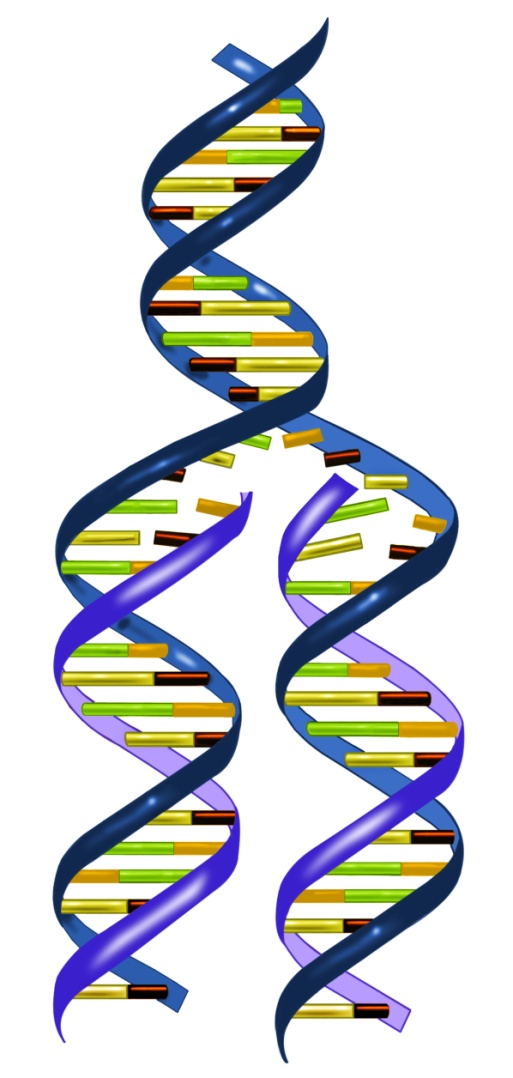 FOLIC ACID ANTIMETABOLITES
Methotrexate
Folic a.
ADRs
Bone marrow depression
 Damage to GIT epithelium 
 Pneumonitis & interstitial fibrosis
 Hepatitis  when used in low dose for     immuno-suppression
 Neurological toxicities when given     intrathecal  meningeal irritation, stiff     neck, headache and fever.
  Nephrotoxicity when used in high dose      must be followed after 24 hrs by “Rescue     Therapy” with LEUCOVORIN (Folinic acid )  that by passes the dihydrofolate reductase     blockade & methotrexate    toxicity, 
   + give ample fluids + better alkalinize urine  pre treatmnent to  tubular injury
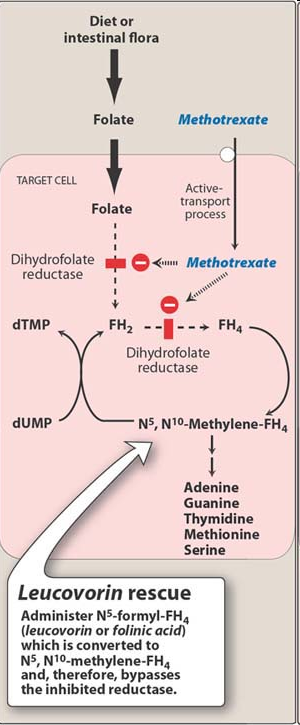 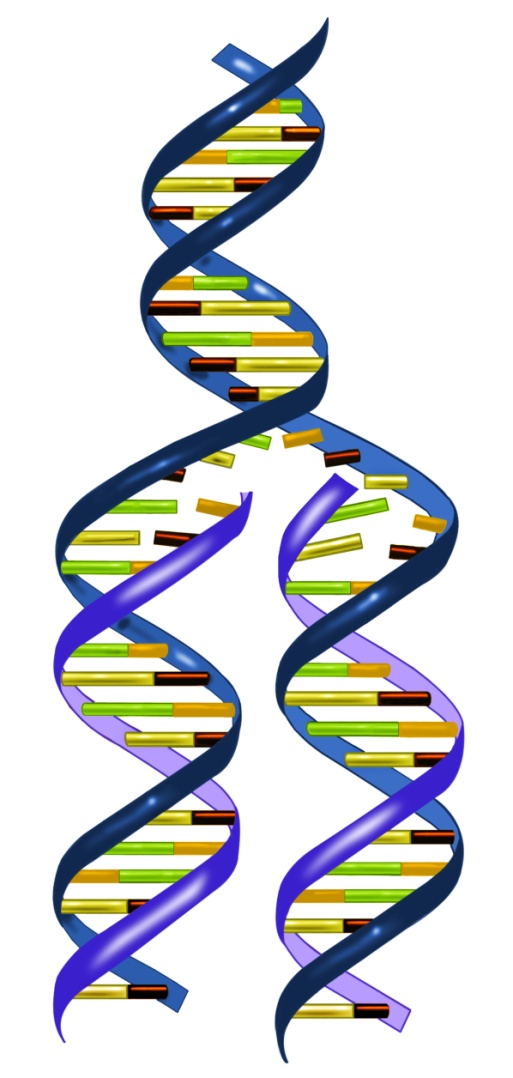 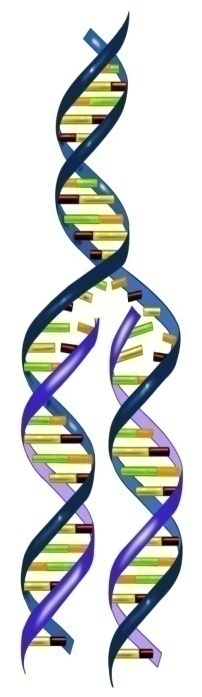 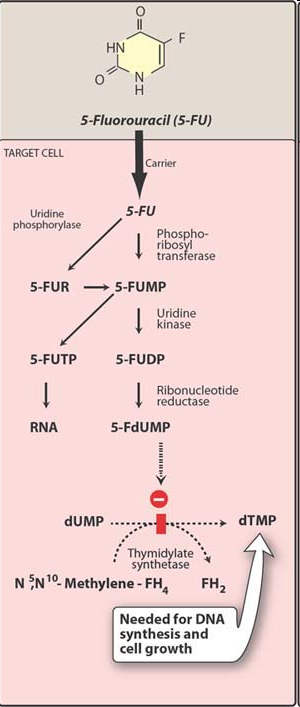 PYRIMIDINE ANTIMETABOLITES
5-FU
Fluorouracil
Fluorouracil (5-FU), a pyrimidine analogue is devoid of cytotoxic activity
Mechanism
Intracellularly,  convert to;
 5-flurorouridine monophosphate  incorporate in RNA impairing its function & its polyadenylation
 5-fluorodeoxyuridine phosphate  (5-FdUMP ) which competes with deoxyuridine monophos-phate (dUMP)  for the enzyme THYMIDYLATE SYNTHETASE  -ve  production of dTMP  so no thymine nucleotide form  -ve of DNA synthesis through “THYMINELESS DEATH”.
5-FU is given by IV line. 
Dose adjusted in hepatic disorders
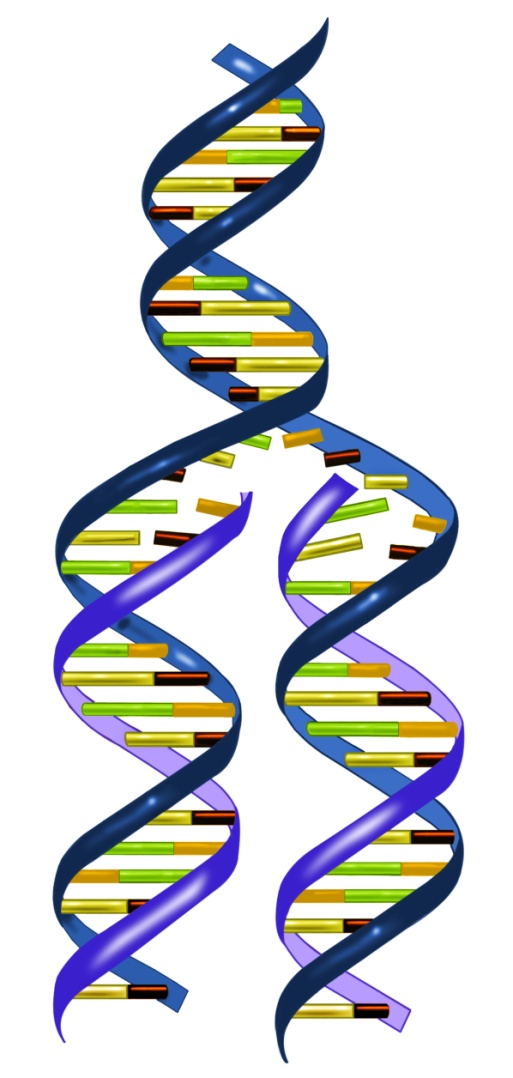 PYRIMIDINE ANTIMETABOLITES
Fluorouracil
Uses
In the treatment of slowly growing solid tumors such as carcinoma of the breast, ovary, pancreas and gastric carcinoma.
GIT epithelial damage; nausea, vomiting, diarrhea and sever      ulceration of the oral and gastrointestinal mucosa, 
  Alopecia. 
  Severe bone marrow depression.
  Cerebellar ataxia, accumulation of neurotoxic product
ADRs
PYRIMIDINE ANTIMETABOLITES
Cytarabine
It is cytosine arabinoside
It is rapidly deaminated in the body into inactive uracil derivative  there fore is given mostly by continuous intravenous infusion  to produce relatively constant plasma levels over 8 to 24 hours.
It enters target cell by active transport  phosphorylates  by deoxycystidine kinases  cytosine arabinoside trisphosphate
Mechanism
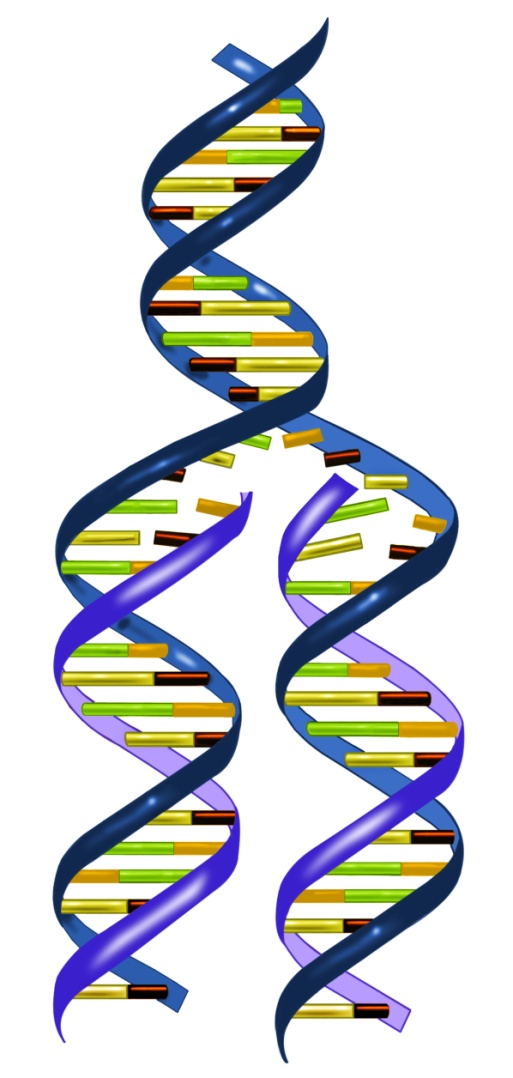 Arabinoside-CTP  
 inhibits DNA polymerases
 incorporaties into DNA  strand     breaks  triggers apoptosis
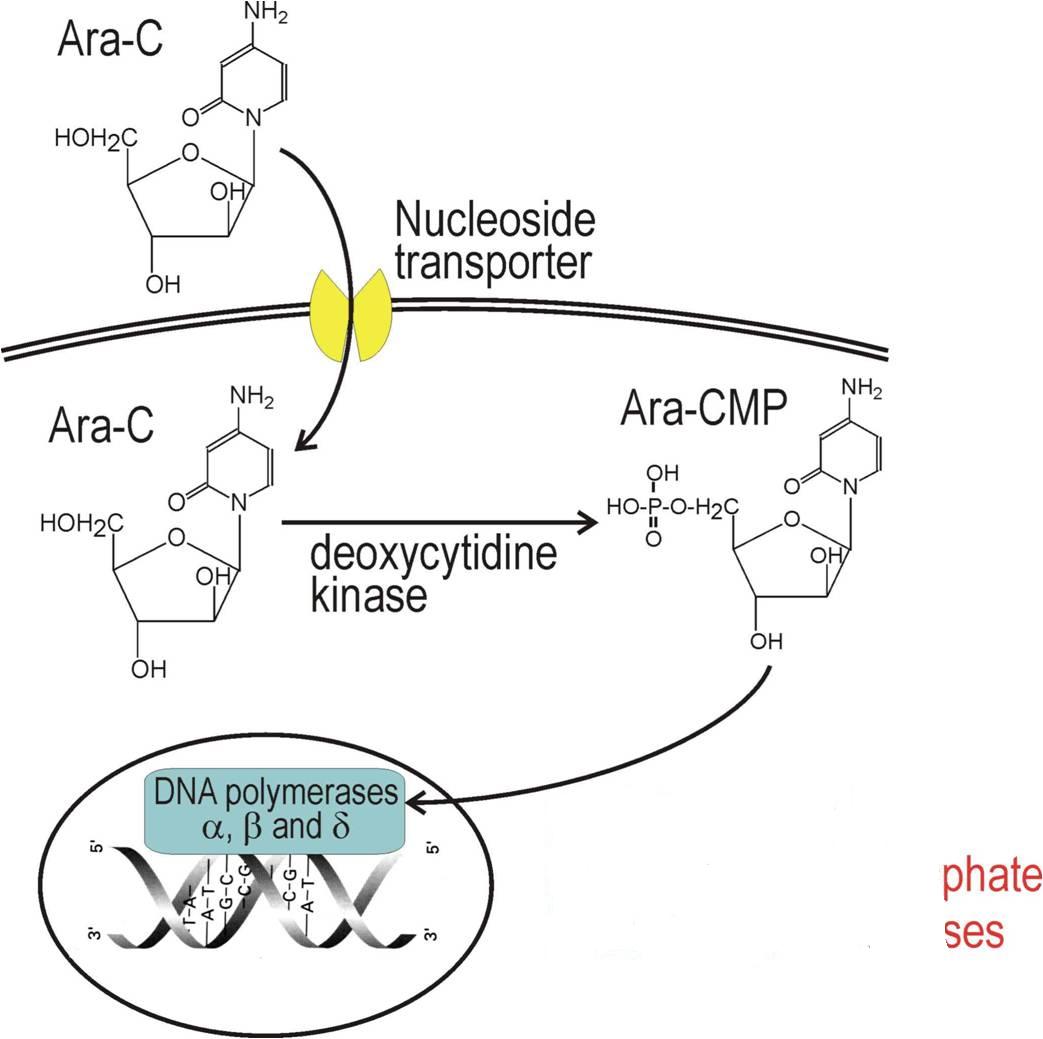 Uses
Acute myelogenous leukemia
 Intrathecally in meningeal leuk-     emias & lymphomas in     alternative to methotrexate
Other Uses
Antivirus against generalized     herpes infection
ADRs
GIT epithelial damage
 Myelotoxicity
 Cellebellar toxicity  if dose
PURINE ANTIMETABOLITES
They impair synthesis of purine nucleotide.
6 - MERCAPTOPURINE
Mechanism
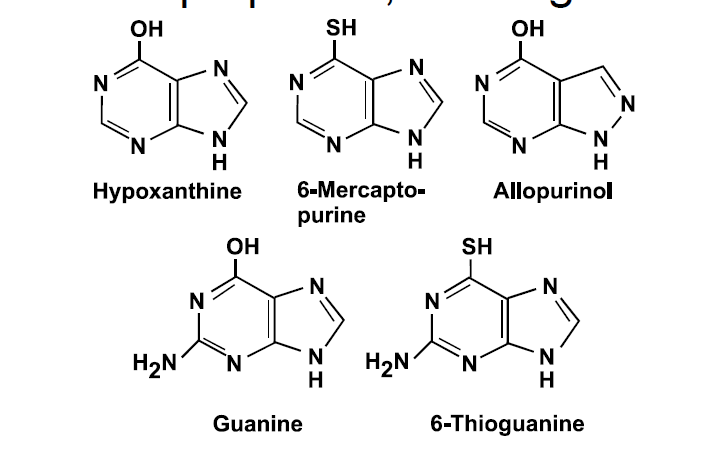 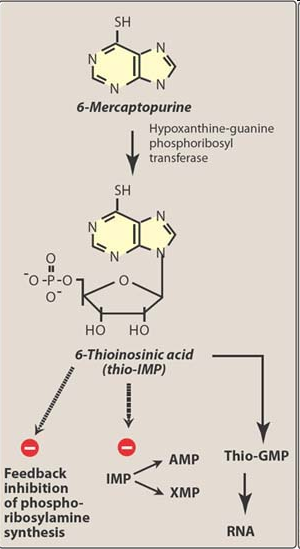 It is activated by HGPRT to a cytotoxic nucleotides  6-thioguanine  -ve several enzymes involved in nucleotide interconversion  -ve purine metabolism
HGPRT
Cancer cells can develop resistance by: 
 activity of HGPRT  that activates it 
 activity of  ALP that inactivates it
Allopurinol –ve xanthine oxidase, that breaks down mercaptopurine in the body   its effect & toxicity
Uses
Maintenance therapy to pertain remission of acute lymphoblastic leukemia.
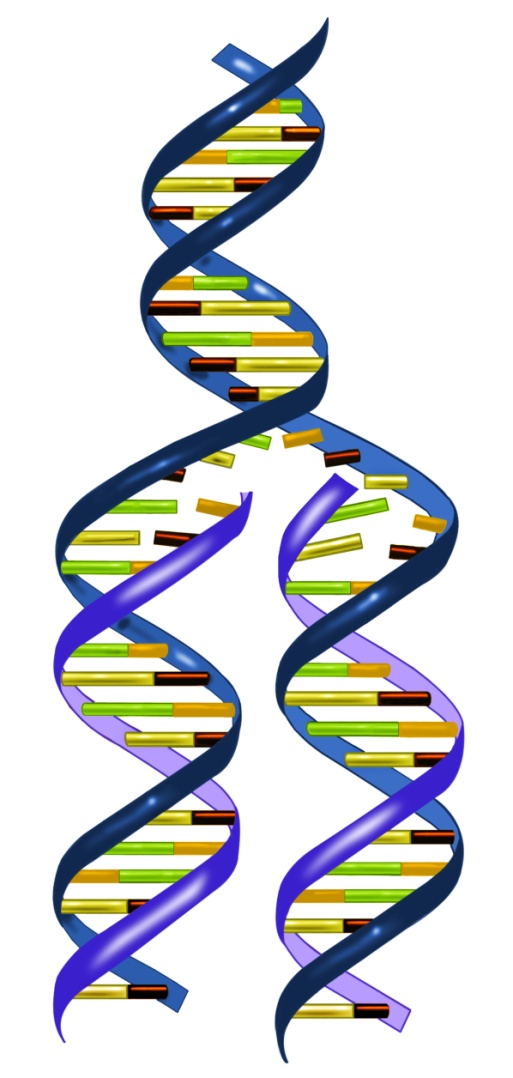 PURINE ANTIMETABOLITES
FLUDARABINE
Mechanism
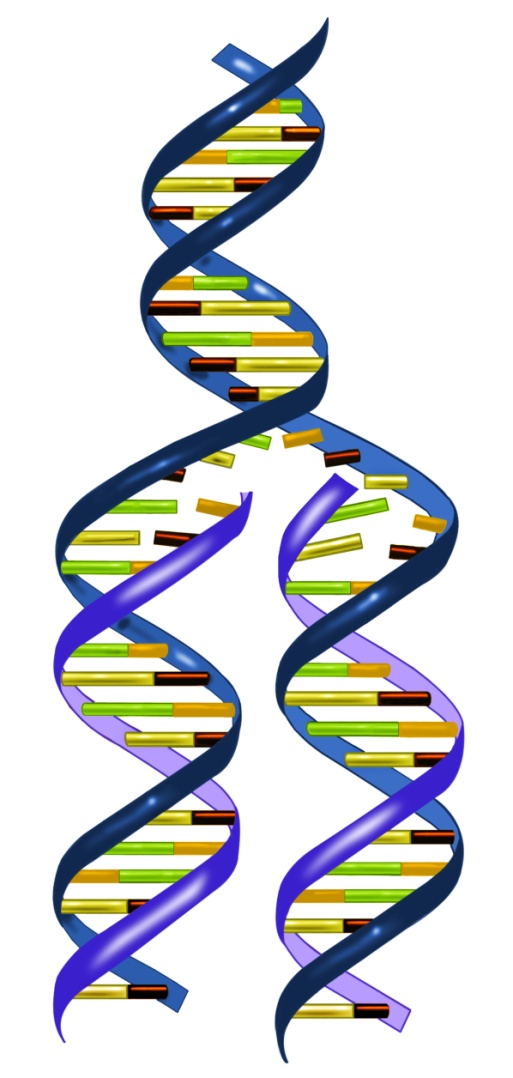 Metabolize to triphosphate  -ve DNA synthesis like cystarabine
Uses
Highly active in treatment of chronic lymphocytic leukemia.
It is myelosuppressive
PENTOSTAIN
Mechanism
-ve adenosine deaminase  needed for nucleic a. turnover.
Uses
Very effective in the therapy of hairy cell leukemia.
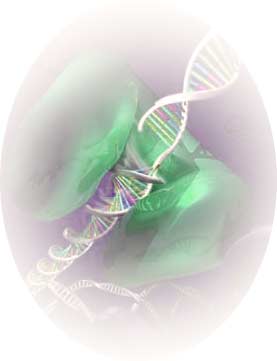 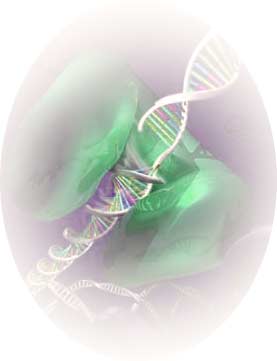 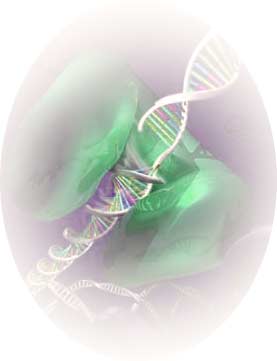 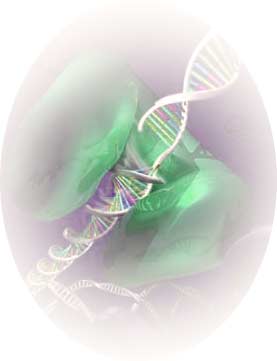 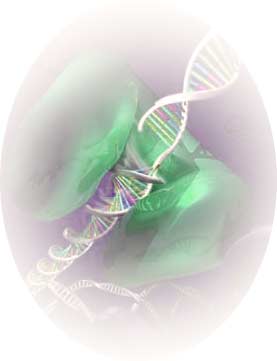 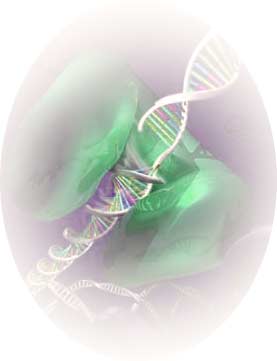 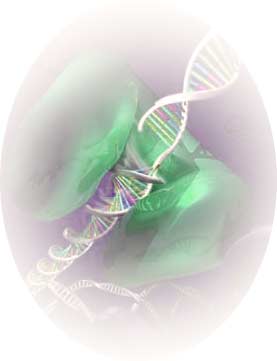 INDIVIDUAL CHEMOTHERAPEUTIC GROUP
III. CYTOTOXIC ANTIBIOTICS
A. Anthracyclines; Doxorubicin
 B. Dactinomycin.
 C. Bleomycins
Products of various strains of the soil fungus streptomyces..
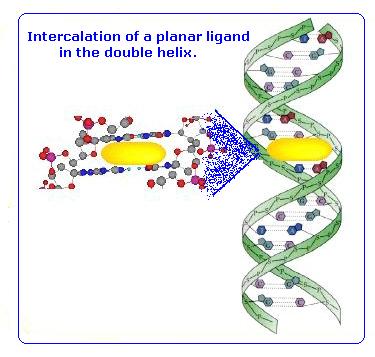 ANTINEOPLASTIC MECHANISM OF ACTION
Mostly are CCNS. Non - Phase Dependent
Mostly intercalate usually in minor groove of DNA, interfering with all forms of DNA- dependent RNA synthesis
 Antibiotic produced by Streptomyces peucetius.
DOXORUBICIN
Given IV. Does not cross BBB. Metabolized by liver to active metabolite’ Partially excreted in bile & < partially in urine
CYTOTOXIC ANTIBIOTICS
DOXORUBICIN
Mechanism
 CCNS, non-Phase Dependence
 cytotoxic actions through 3 mechanisms:
1. It intercalates in DNA  block DNA & RNA synthesis due to DNA strand break  2ndry to supercoiling occuring during replication as a result of inhibition of TOPOISOMERASE II by doxorubicin.
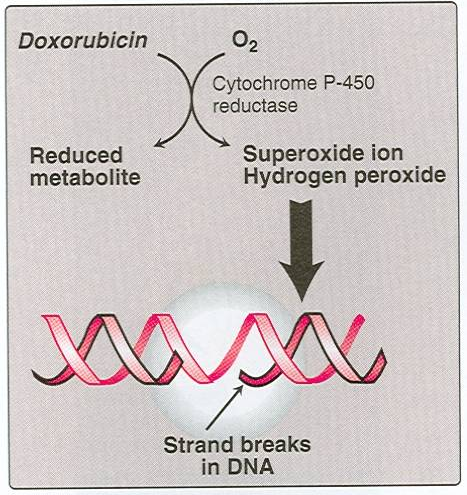 Enzyme contains a DNA lyase & DNA ligase  functions to relieve DNA super-coiling by cleaving, reorient, and religate genomic DNA to relax negative supercoils.
2. Binds cell membranes  alter fluidity & ion transport
3. Generation of semiquinone FR & oxygen FR through enzyme-mediated reductive process.
CYTOTOXIC ANTIBIOTICS
Uses
DOXORUBICIN
Carcinomas   breast, ovary, endometrium, testicles, bladder, thyroid
 Sarcomas neuroblastoma, Ewing’s sarcoma, osteosarcoma, rhabdo-                        myosarcoma. 
 In several combination regimens   lymphomas & Hodgkin’s disease
ADRs
Cardiotoxicity;  arrhythmias, myopathy, acute & chronic HF
These occur because  drug avidly binds to cardiac inner mitochon-drial membranes & produce the semiquinone FR  induce lipid peroxidation   impair cardiac mitochondrial function & structure 
This risk is reduced by concomitant  administration of DEXRAZOXANE 
 Bone marrow suppression with neutropenia & thrombocytopenia;
 Alopecia, nausea, vomiting;
 Exacerbate or reactivate radiation dermatitis or pneumonitis 
 If extravasation  severe tissue necrosis.
CYTOTOXIC ANTIBIOTICS
Mechanism
D-ACTINOMYCIN
CCNS, non-Phase dependence
Intercalate in minor groove of DNA between adjacent guanine-cytosine pairs, interfering with the movement of RNA POLYMERASE along the gene and thus preventing transcription
Has actions like antracyclines on tropoisomerase
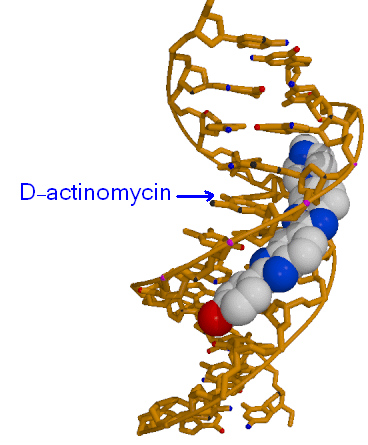 D-ACTINOMYCIN
Uses
Gestational choriocarcinoma, testicular tumors, lymphomas, melanomas & sarcomas.
Bone marrow suppression with neutropenia &     thrombocytopenia;
 Immunosuppression
 Elevated liver enzymes & hepatitis 
 If extravasation  severe tissue necrosis.
ADRs
CYTOTOXIC ANTIBIOTICS
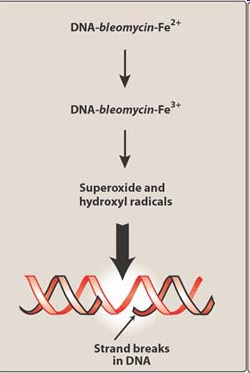 BLEOMYCIN
Metal-chelating glycopeptide antibiotics
Mechanism
CCS  G2 Phase dependence  causes accumulation of cells in G2
Binds to DNA  DNA-bleomycin-Fe(II)-complex  chain fragmentation & release of free bases
Uses
Advanced testicular carcinomas, Hodgkin’s & non-Hodgkin’s lymphomas.
ADRs
Pulmonary fibrosis. 
 Allergic reactions & may be hyperpyrexia
 Mucocutaneous reactions
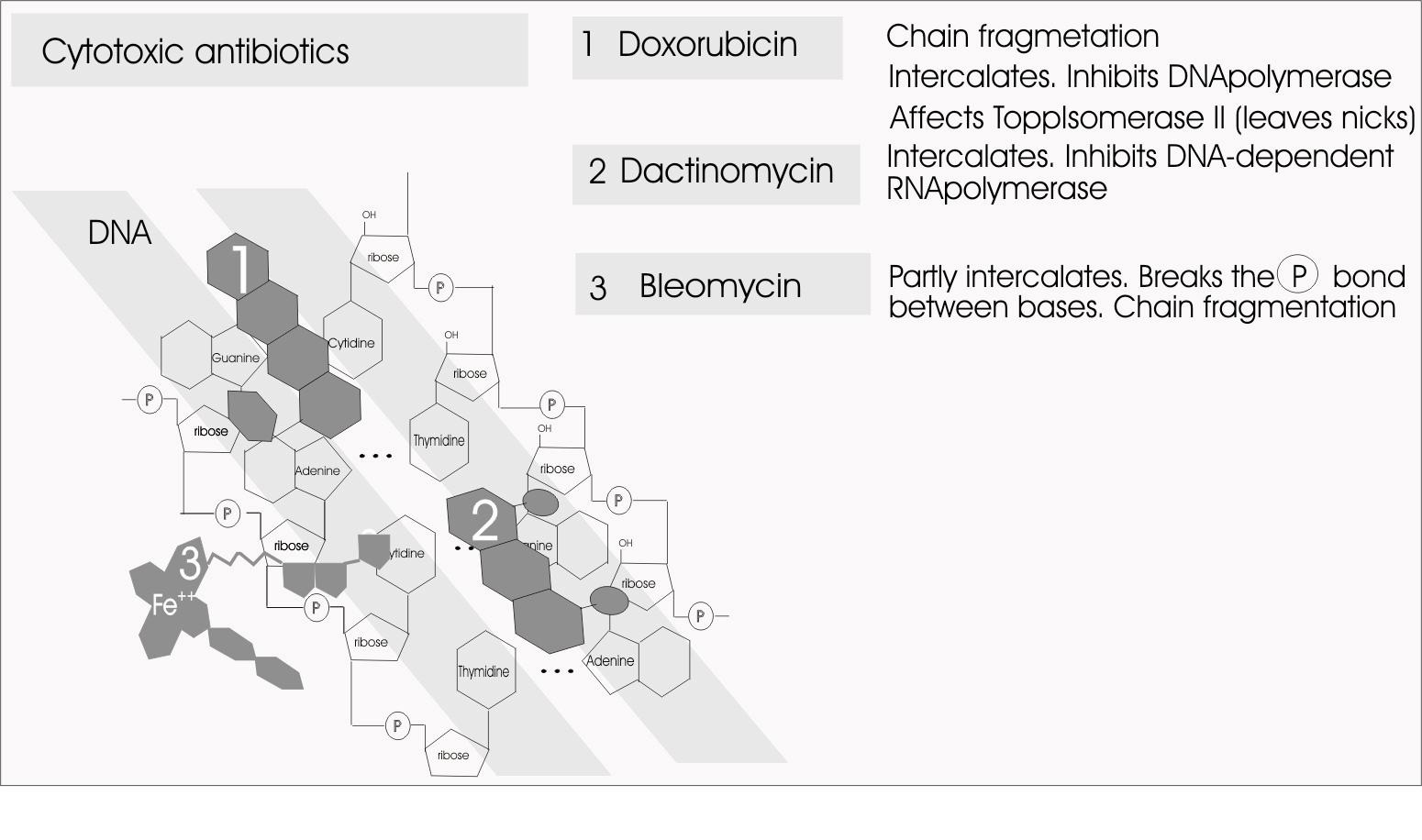 III. CYTOTOXIC ANTIBIOTICS
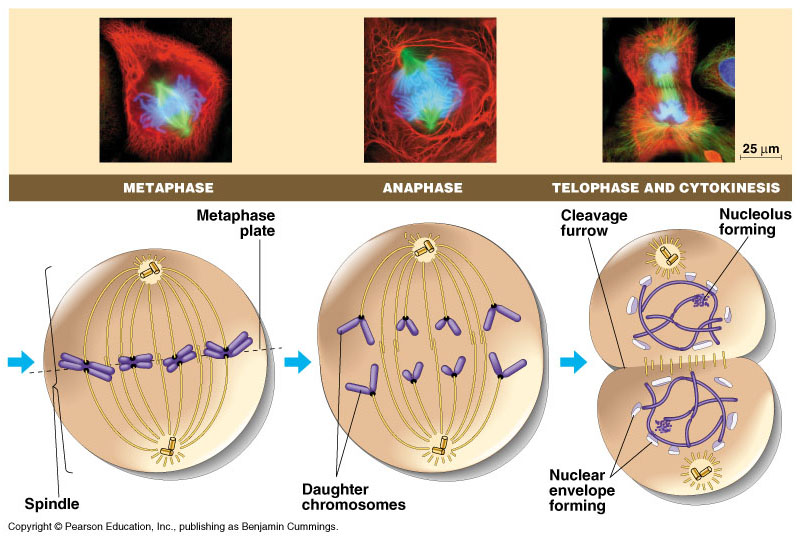 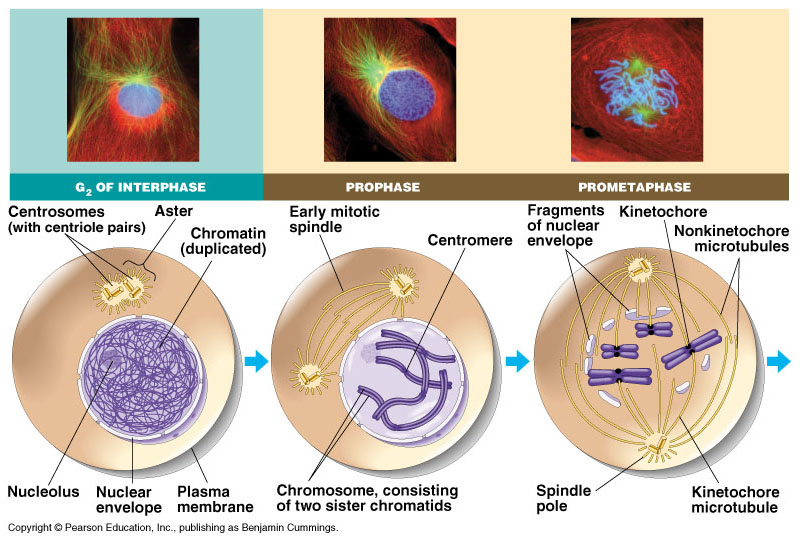 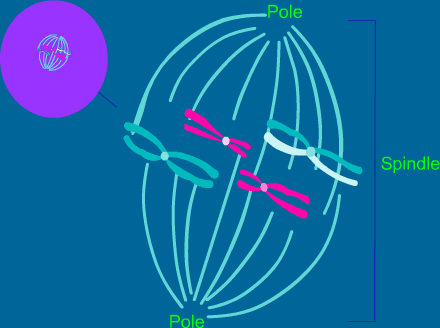 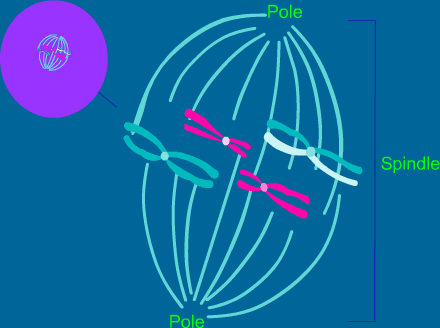 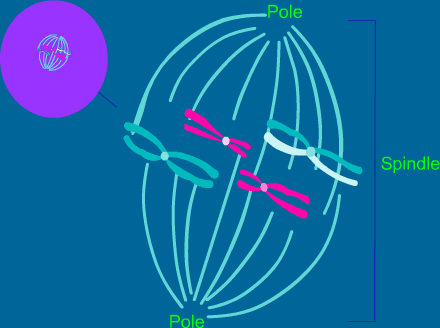 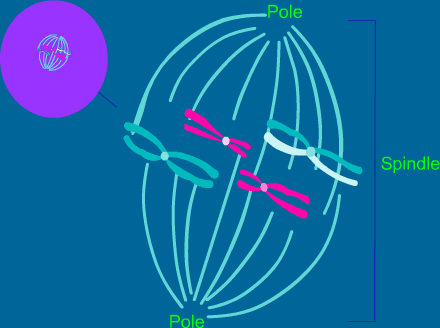 INDIVIDUAL CHEMOTHERAPEUTIC GROUPS
IV. PLANT ALKALOIDS
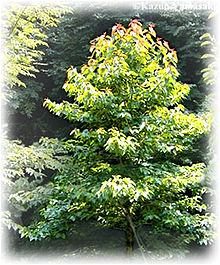 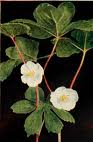 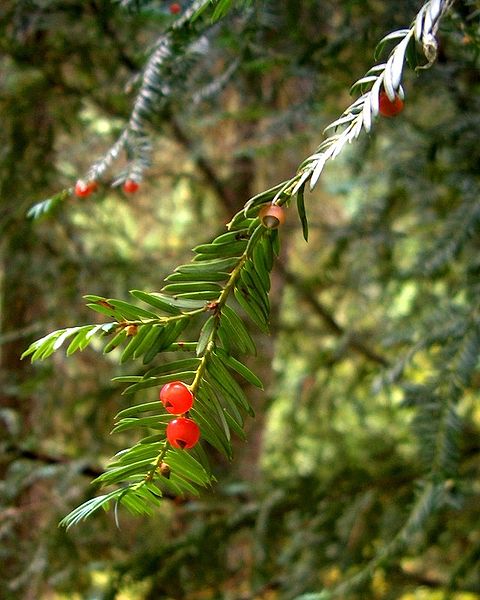 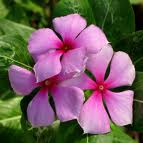 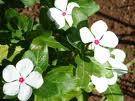 ANTINEOPLASTIC MECHANISM OF ACTION
All are CCS.  Phase Dependent.    Vinca & Taxines are microtubule poisons  so act on M phase  Metaphase arrest
Podophylotoxins are topoisomerase II Camtothecins are topoisomerase I Inhibitors  so act on  S-G2 phase
PLANT  ALKALOIDS
Extensively bound to tissues.
 Biliary excretion.
Both drugs
Vinca Alkaloids
Vincristine & Vinblastine
Mechanism
Bind β-tubulin, a protein that forms the microtubules  -ve its polymerization with α-tubulin  No Assembly an essential step for mitotic spindle  formation  needed for chromosomal segregation & cell proliferation.
Thus they –ve metaphase of mitosis   CCS, M Phase Dependent. Both drugs are also known as ‘MICROTUBULE INHIBITORS’ or POISONS
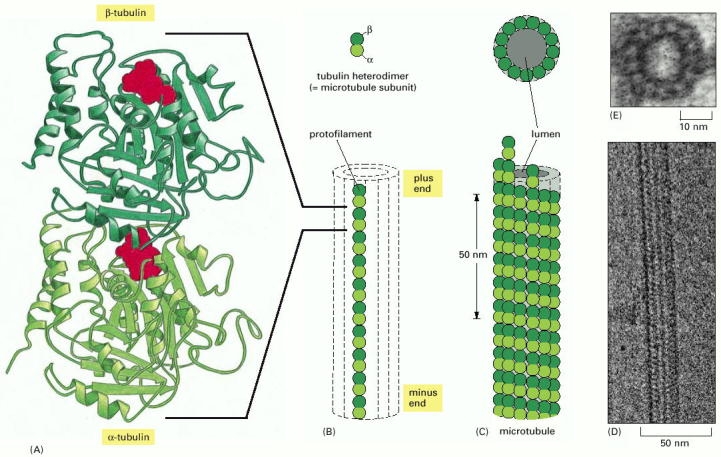 Vinca Alkaloids
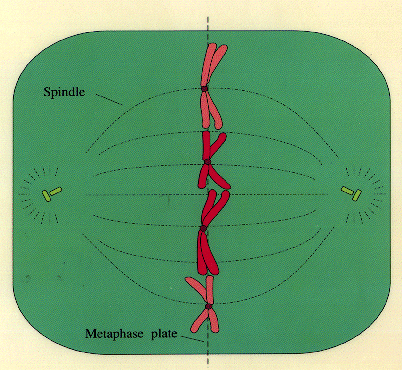 X
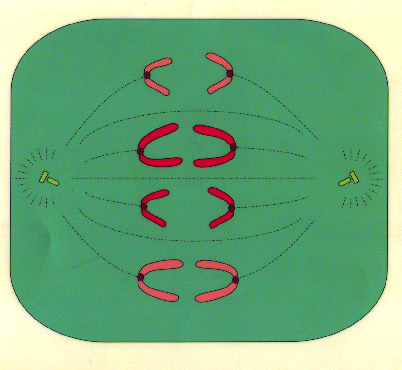 Metaphase
M Phase
Anaphase
PLANT  ALKALOIDS
Uses & ADRs
Vinca Alkaloids
Vincristine   in combination therapy for acute lympho- blastic leukemia, Hodgkin’s disease
Cause  Neurological toxicity
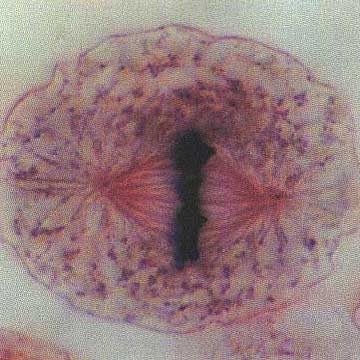 Metaphase
Anaphase
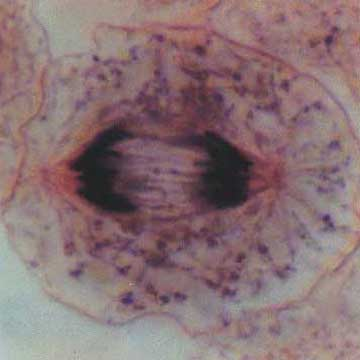 Vinblastine  testicular carcinomas , Hodgkin’s disease, breast cancer &  renal cell carcinoma.
Cause  Bone marrow toxicity
X
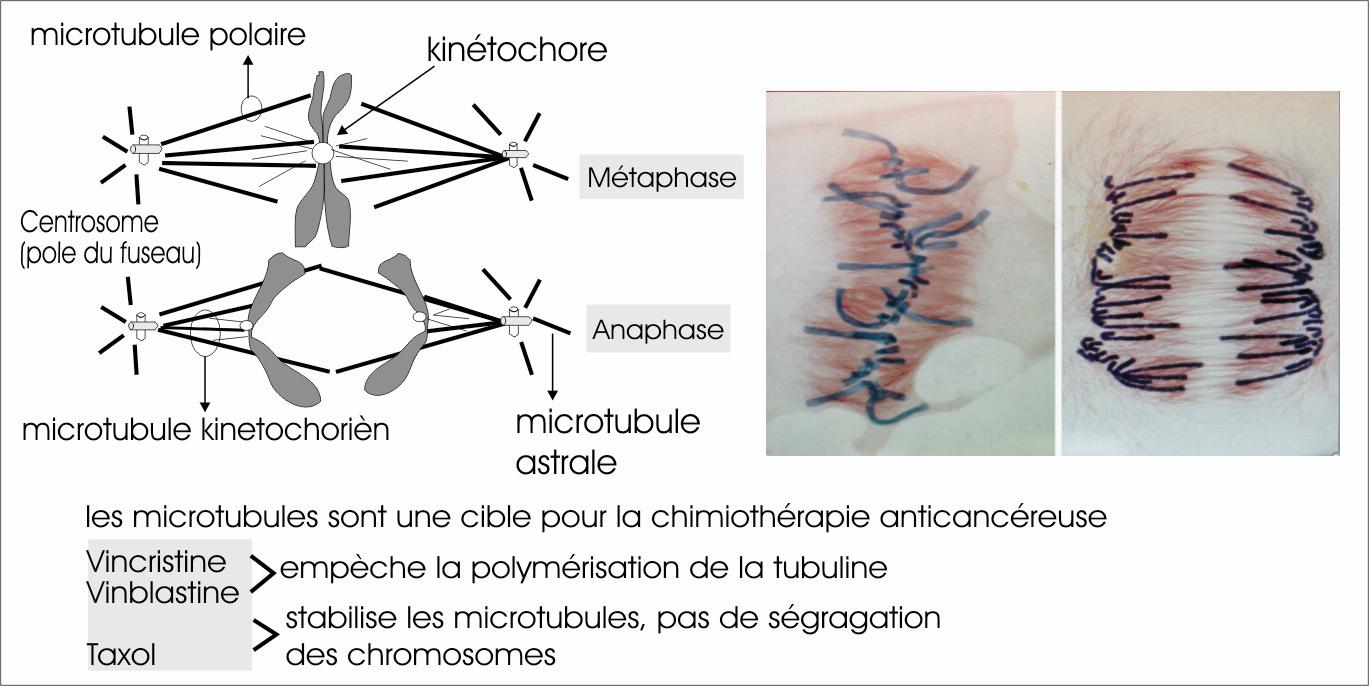 Both drugs cause  Alopecia &
Cellulites, phlebitis, t. necrosis if extravasated.
PLANT  ALKALOIDS
Mechanism
Taxines
Bind β-tubulin,  prevent its Depolymerization 
 No Disassembly   
No chromosomal segregation & cell proliferation
Paclitaxel
Thus they –ve metaphase of mitosis   CCS, M-G2 Phase Dependent. So it is a ‘MICROTUBULE INHIBITORS’ or POISONS
Poorly absorbed  given intravenously
  Has large volume of distribution
  Inactivated by hepatic CYP450
The drug
In carcinomas  breast, ovary, cervix, lung, head & neck.
 + cisplatin  ovarian & lung carcinomas 
 + doxorubicin  breast cancer
Uses
As antiproliferative  on stents for cardiac intervention & in 
Restenotic complications of cardiac intervention
Other Uses
BM toxicity, Alopecia, 
 Peripheral neuritis with numbness & tingling sensation
ADRs
TOPOISOMERASE INHIBITORS
PLANT  ALKALOIDS
DNA TOPOISOMERASEs
Prevent  
Supercoiling
?
During Replication
& Transcription
Enzyme contains a DNA lyase & DNA ligase  functions to relax torsionally strained supercoiled DNA helix by cleaving, reorientation & religation of the genomic DNA
As DNA strands separate
 

Supercoiling
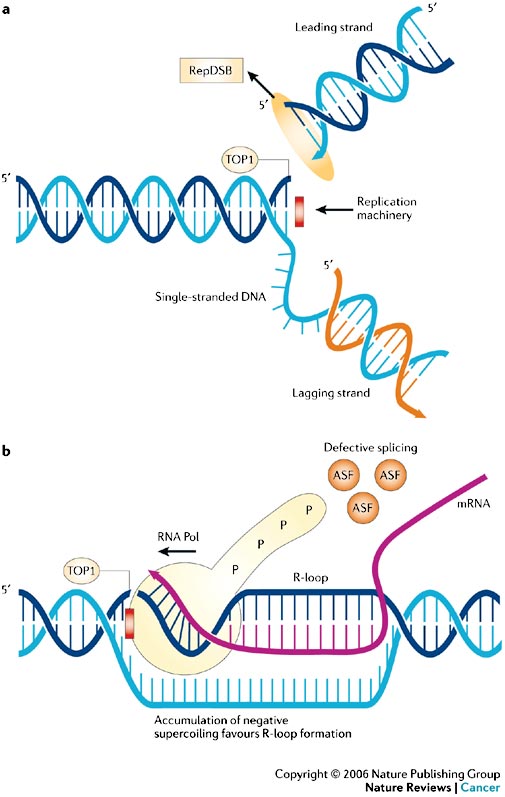 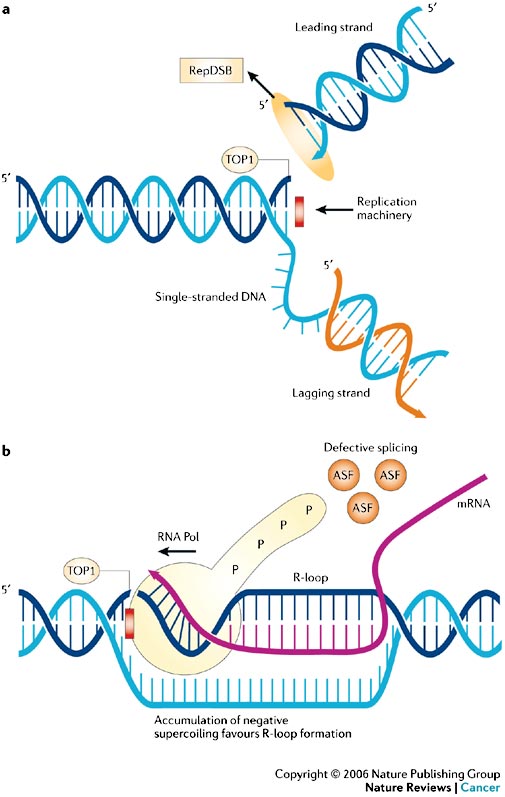 TOP I
PODOPHYLOTOXINE
CAMTOTHECINS
TOP II
Iratecan,  Topotecan
Etoposide
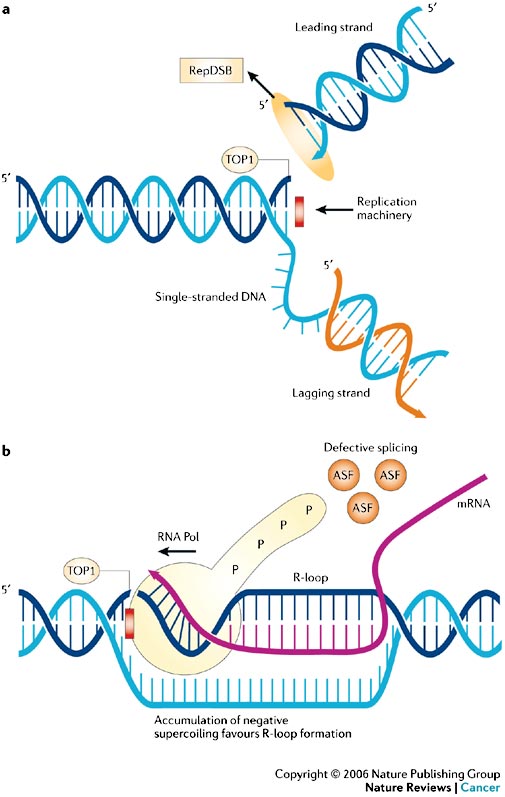 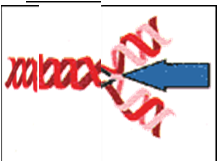 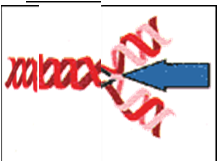 Topoisomerase I  transient single-strand breaks in DNA  removes supercoils one at a time
Topoisomerase II  transient double-strand breaks in DNA  removes supercoils two at a time.
PLANT  ALKALOIDS
PODOPHYLOTOXINE
Semi-synthetic derivative
Etoposide
TOPOISOMERASE II    INHIBITORS
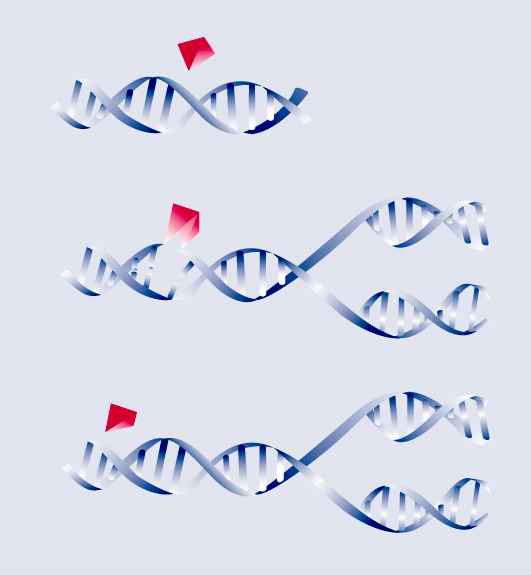 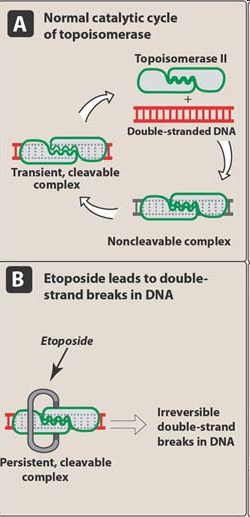 Stabilizes topoisomerase II–DNA complex prevent ligation   breaks are pertained  apoptosis
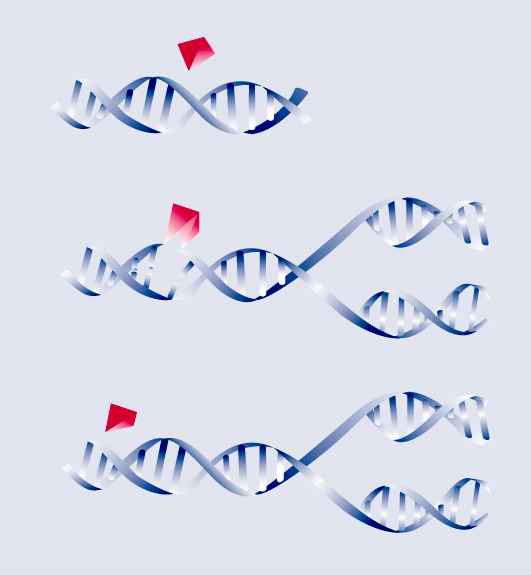 CCS. Late S-G2 Phase dependent
The drug  Given IV or orally 50% bioavailability
 	      Metabolized in liver by CYP3A
Uses
Small-cell lung cancer
 Testicular and ovarian germ cell cancers 
 Lymphomas, acute myelogenic & lymphoblastic     leukemia
ADRs
Mild nausea, alopecia, allergic reaction
 Phlebitis at the injection site
 Bone marrow toxicity
PLANT  ALKALOIDS
CAMTOTHECINS
Topotecan
TOPOISOMERASE I   INHIBITORS
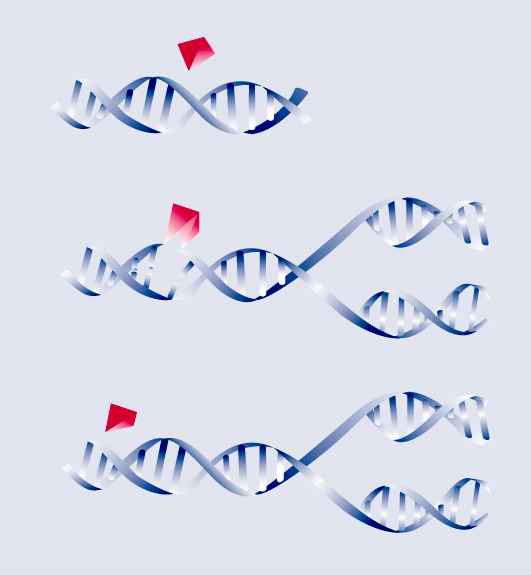 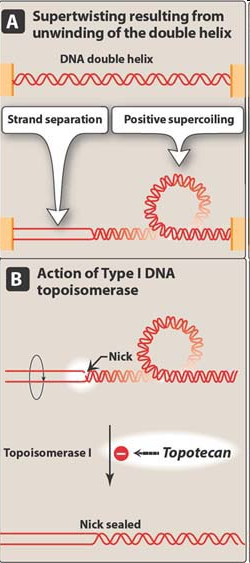 Block cells in S-G2 phase of cell cycle  DNA degradation 
Nucleoside transport inhibition 
Mitochondrial electron transport inhibition
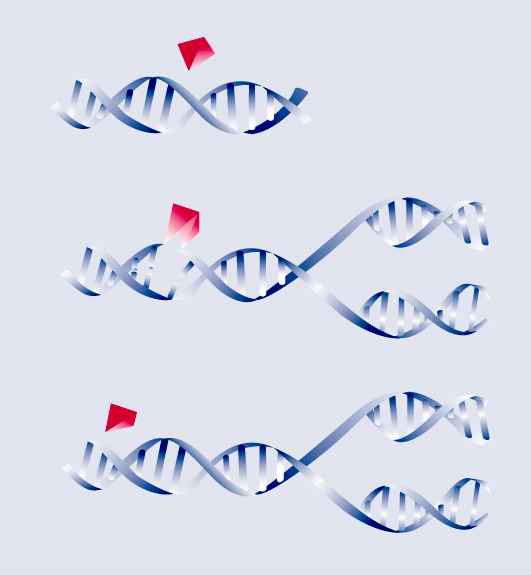 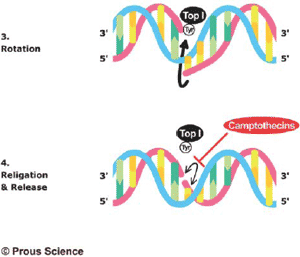 Uses
Small-cell lung cancer
 Ovarian cancers 
 Cervical cancers
INDIVIDUAL CHEMOTHERAPEUTIC GROUPS
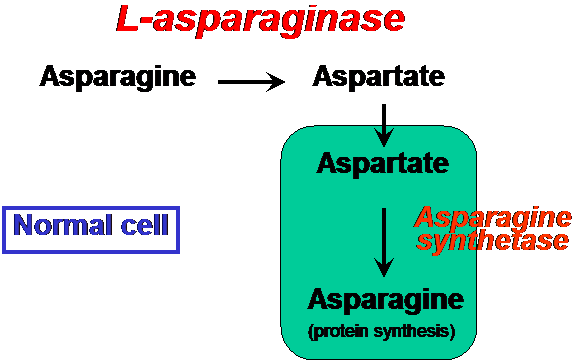 V.  OTHERS: Enzyme Chemotherapy
L-Asparginase
Derived from bacteria
ANTINEOPLASTIC MECHANISM OF ACTION
Relies on the fact that; Normal cells have high levels of asparaginase to form asparagine. 
Yet some cancer cells as ALL leukemic cells are unable to do so due to deficiency in asparagine synthatase. So these cells depend on blood as source to obtain the a.a.
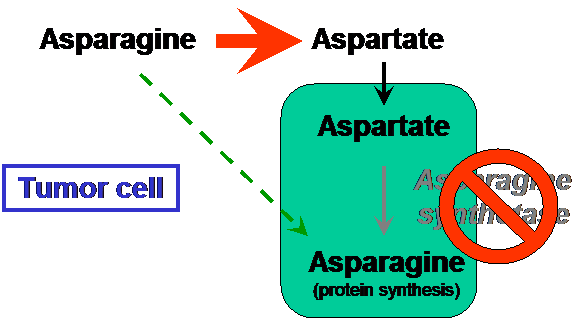 L-Asparaginase hydrolyzes bld. asparagine to aspartate & ammonia  depriving  tumor cells of this only source to form its proteins
The drug is not distribute, remains in blood, little pass to CSF
Acute lymphoblastic leukemia (in combination) & certain types of lymphoma
Uses
Hypersensitivity reactions, anaphylactic shock, acute pancreatitis
 No effect on rapidly dividing cells; ie BM, GIT, hair follicles,…..
ADRs
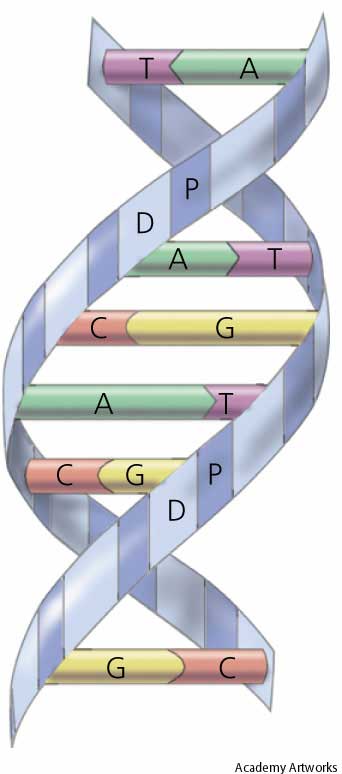 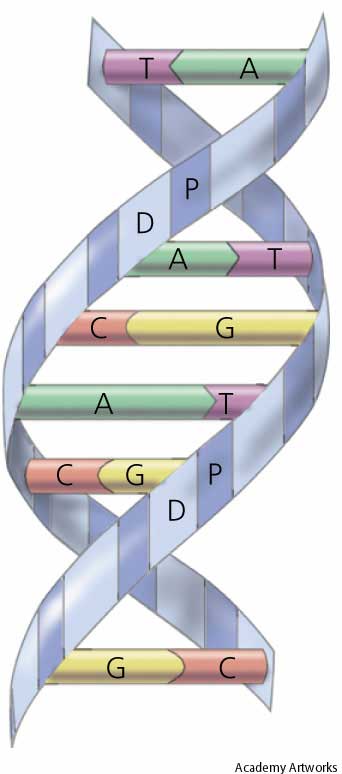 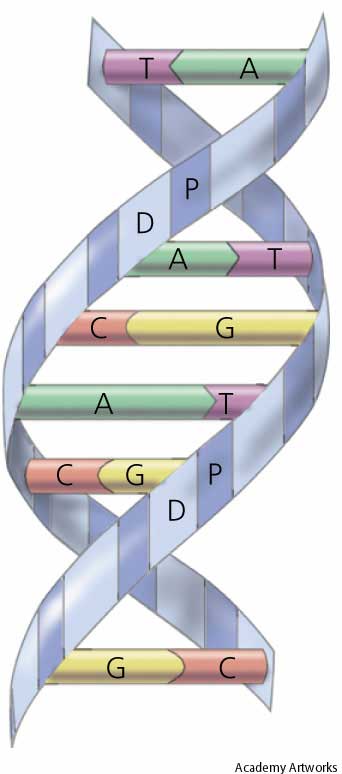 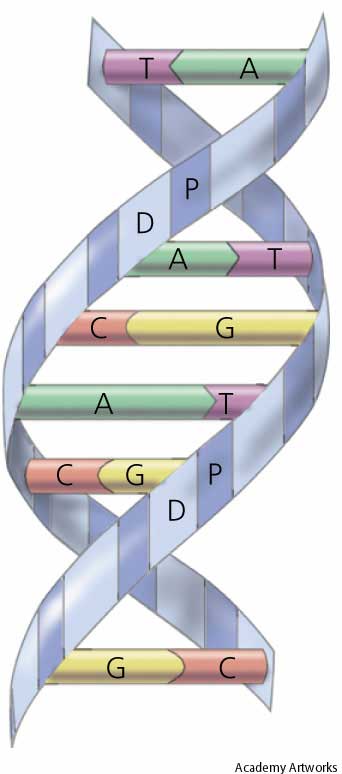 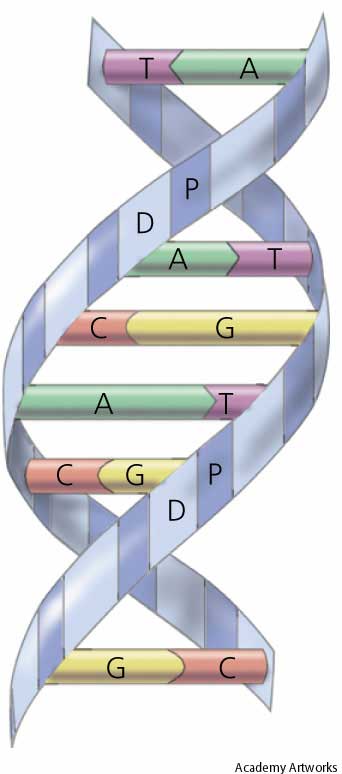 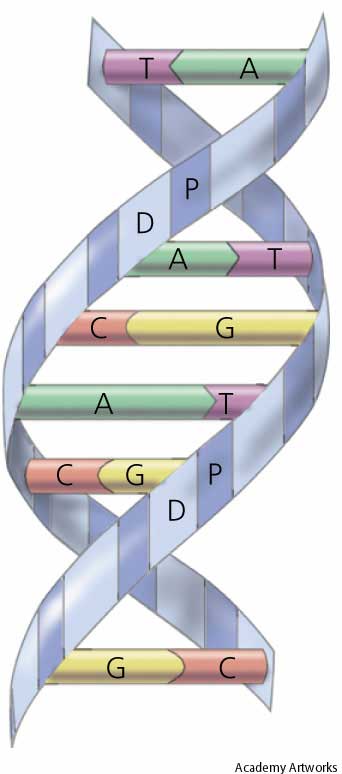 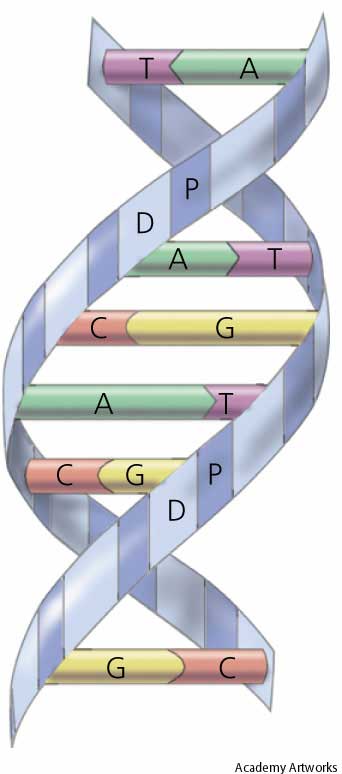 CANCER CHEMOTHERAPY
TO BE CONTINUED